¿Qué son las fintech?
Son empresas que ofrecen productos y servicios financieros haciendo uso de tecnologías
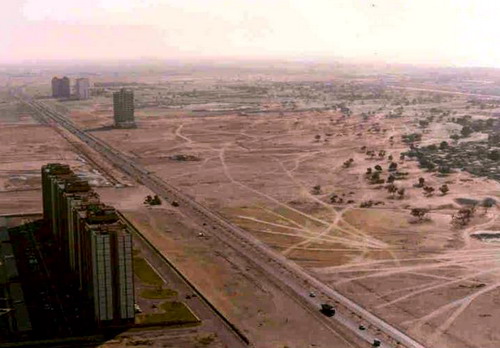 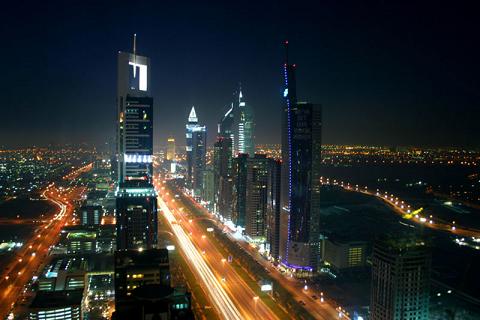 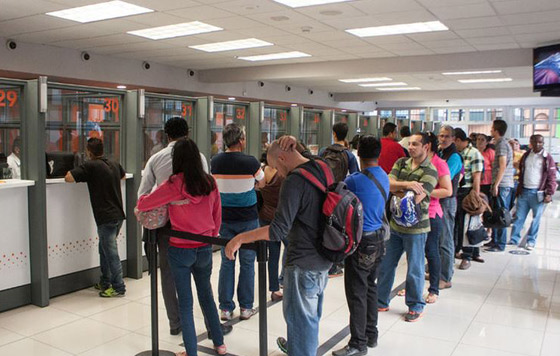 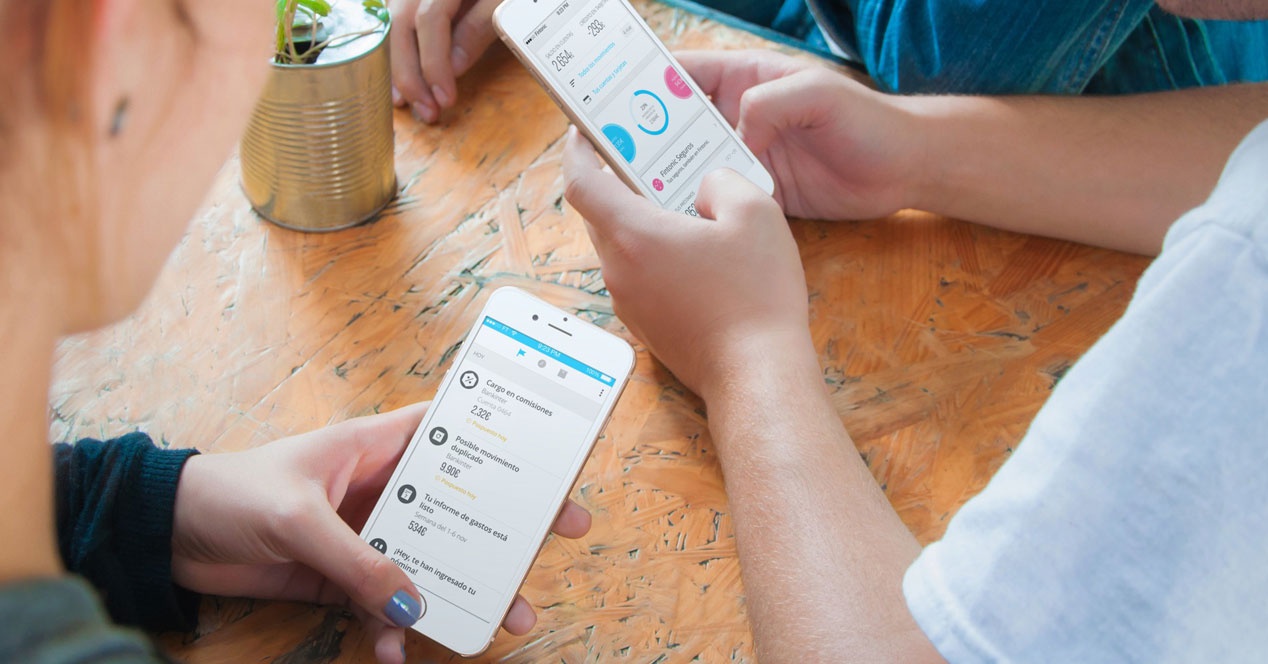 ¿Por qué se habla de fintech en estos momentos?
El 71% de los millennials prefieren ir al dentista antes que al banco.
Estudio The Millennial Disruption Index
El 53% de los millennials no o cree que su banco ofrece algo diferente a otros bancos.
Las fintech, son la innovación tecnológica al servicio de las finanzas.
Llegan para resolver problemas concretos que tienen los usuarios de la banca tradicional (productos caros, perdida de tiempo, infinidad de requisitos).
Están aportando su conocimiento emprendedor para apoyar a otras startup y también a la banca tradicional.
¿Qué tiene que ofrecerme una fintech?
¿Cómo está el sector en Latinoamérica?
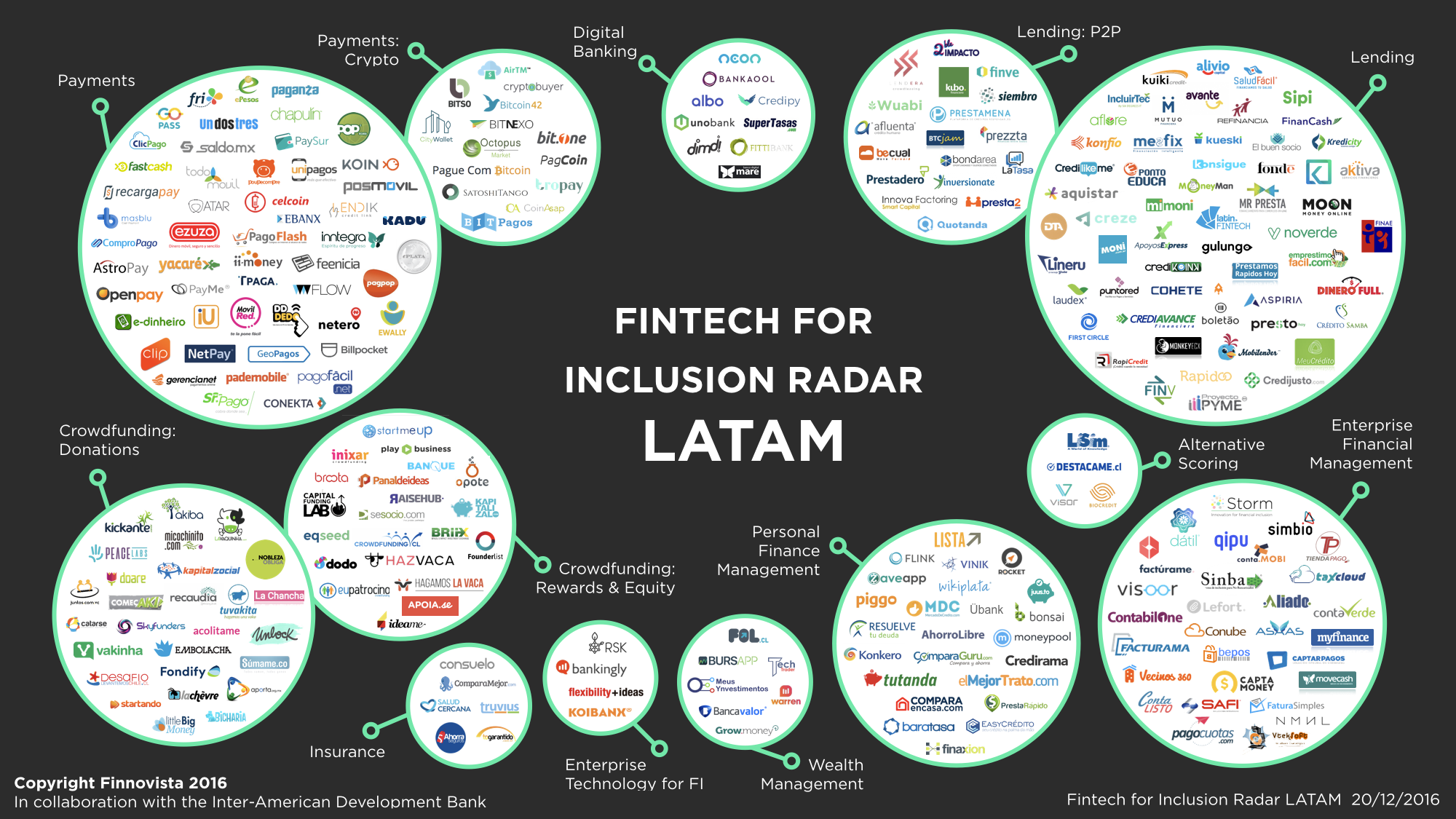 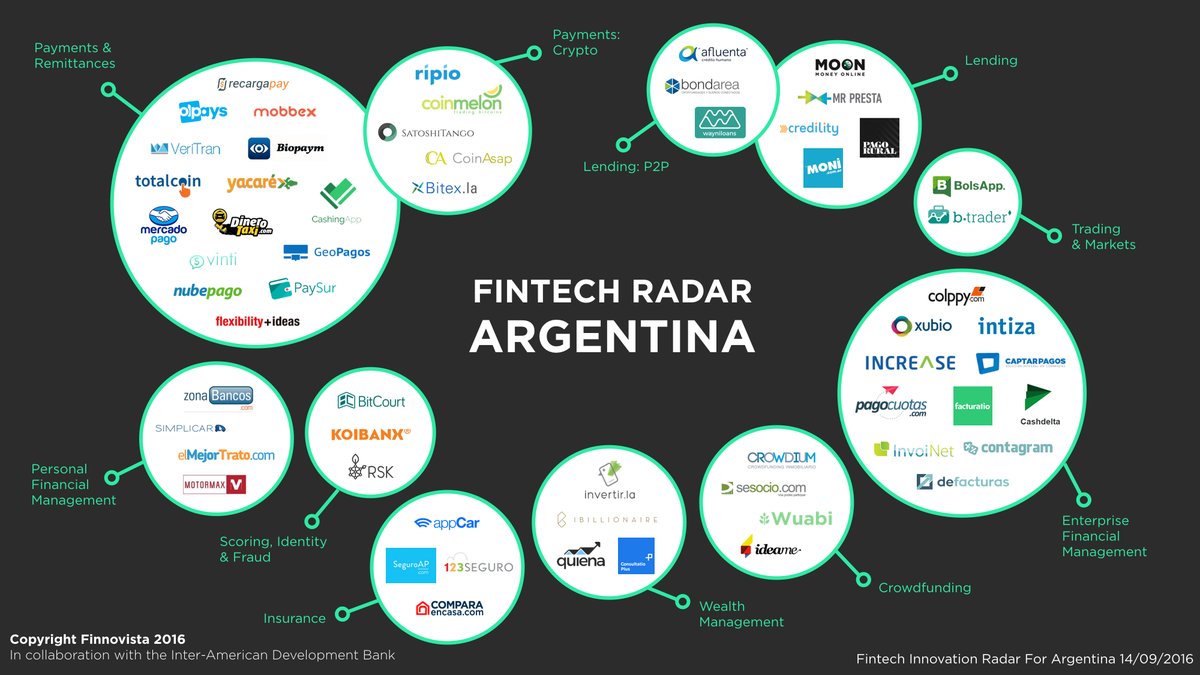 Países con más fintech en la región
Segmentos dentro del sector
¿Son las fintech una competencia para los bancos tradicionales?
¿SI o NO?
NI
SI
NO
Comparten ciertos segmentos de clientes
Ofrecen servicio 24x7x365
Ofrecen respuesta más dinámica
Impulsan nuevos servicios
Son menos burocráticas
Las fintech les ofrecen servicios para impulsar su negocio
Apuntan a otro segmento de clientes, utilizan otros métodos de scoring
Los bancos siguen prefiriendo atención personalizada en sucursales
¿Qué desafíos tiene el sector?
Latinoamérica tiene más smartphones que EEUU y Canadá, sin embargo, el 60% de la población no está bancarizada.
¿Estamos dispuestos a deshumanizar el dinero?
Lo importante no es el dinero en sí, sino lo que podemos hacer con él. Debemos olvidarnos del dinero físico, y evolucionar a tendencias online que nos permitan maximizar nuestro tiempo y los recursos financieros.
Gracias por su tiempo
Matías Torres, CEO & Co fundador de iKiwi.com.mx